Дидактическая интерактивная игра 
                        «Профессии»
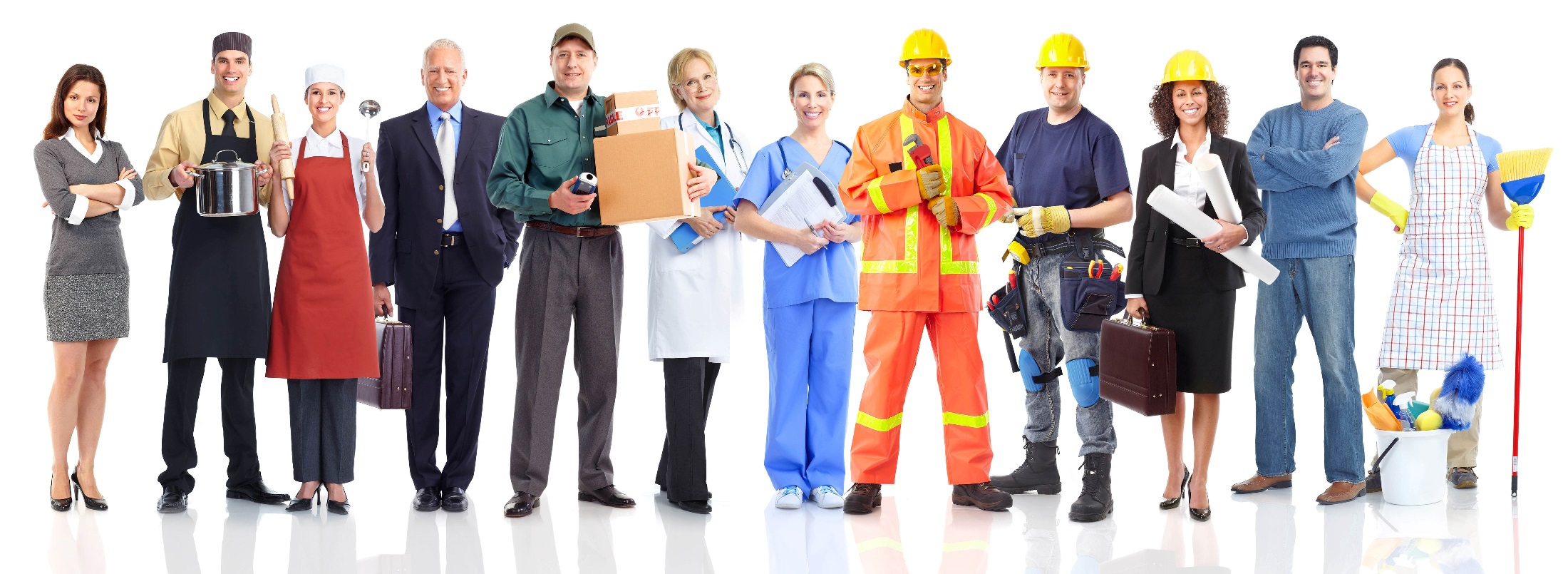 Подготовили воспитатели МАДОУ «Детский сад №15»                         
                                                                                       Антипова М.С.
Цель:Расширять представления детей о мире профессионального труда.                                          Задачи:  - упражнять детей в умении подбирать инструменты и материалы, необходимые для труда людей различных профессий;  - учить называть трудовые действия с данными    предметами; - уточнять знания детей о профессии врача, учителя, повара-кондитера, пожарного, строителя, парикмахера, швеи, полицейского, продавца, художника, музыканта; - способствовать развитию связной речи, внимания, логического мышления; - формировать интерес и уважение к людям различных профессий.
Вариант № 1«Найди лишний предмет»
Ход: На предложенном слайде ребёнок определяет профессию данного человека. И нажатием на картинки выбирает предметы         и материалы, необходимые для труда представителя этой профессии. Если ребёнок выбирает не относящийся к профессии предмет, картинка исчезает. При правильномвыборе картинка перемещается на заданное место.
Вариант № 2«Найди лишний предмет»Ход:На предложенном слайде ребёнок отгадывает профессию изображённого на нём человека.Находит предмет не относящийся к данной профессии.Если предмет выбран верно, он исчезает.Ребёнок предполагает, человеку какой профессии необходим данный предмет. Называет трудовые действия с этим предметом,затем называет предметы необходимые для труда человека, изображённого на слайде, чётко проговаривая трудовые действия с ними.(Это градусник, он нужен врачу для того, чтобы измеритьтемпературу больному) и т.д.
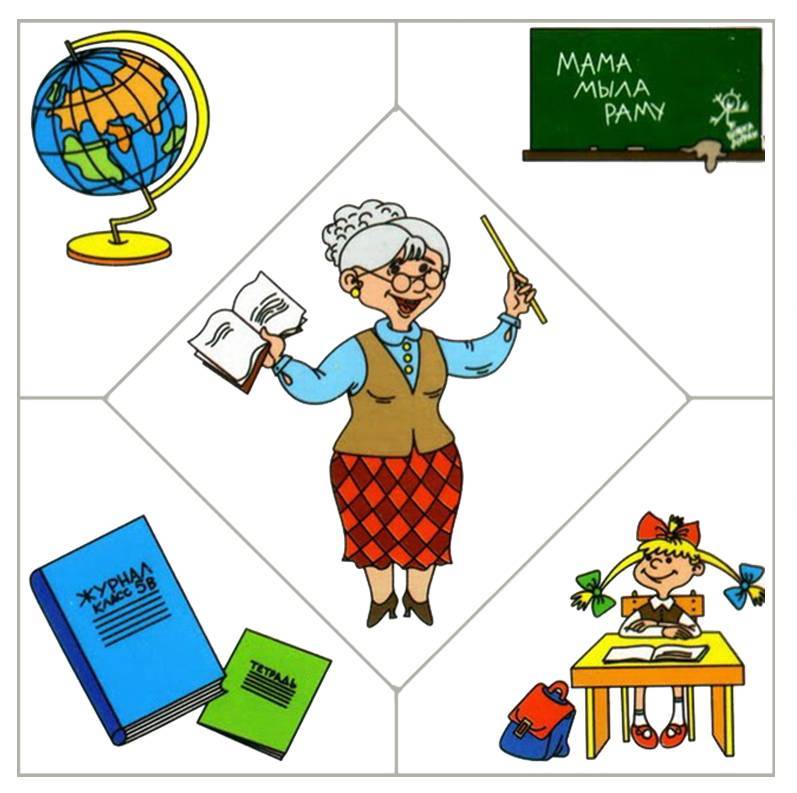 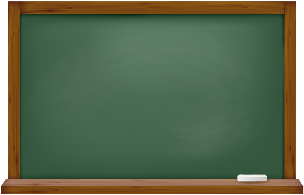 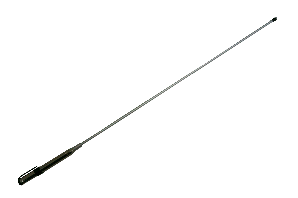 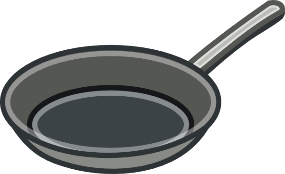 Громко прозвенел звонок,
В классе начался урок.
Знает школьник и родитель —
Проведет урок...
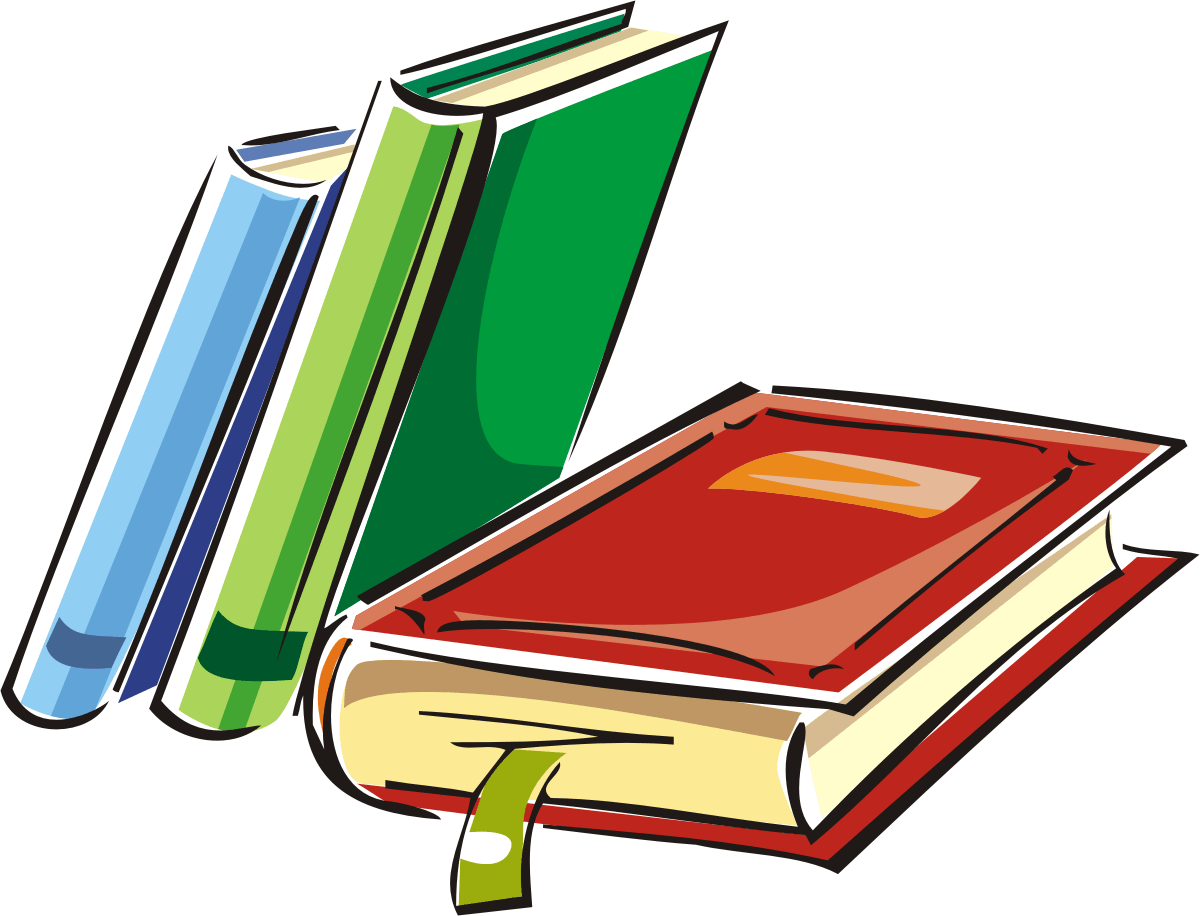 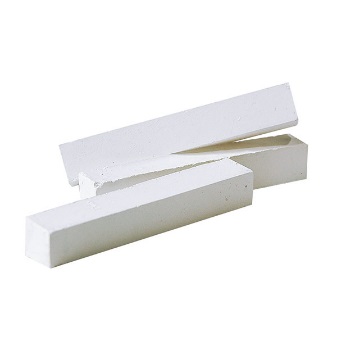 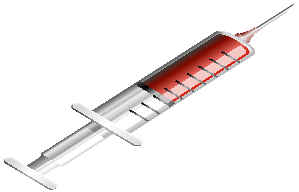 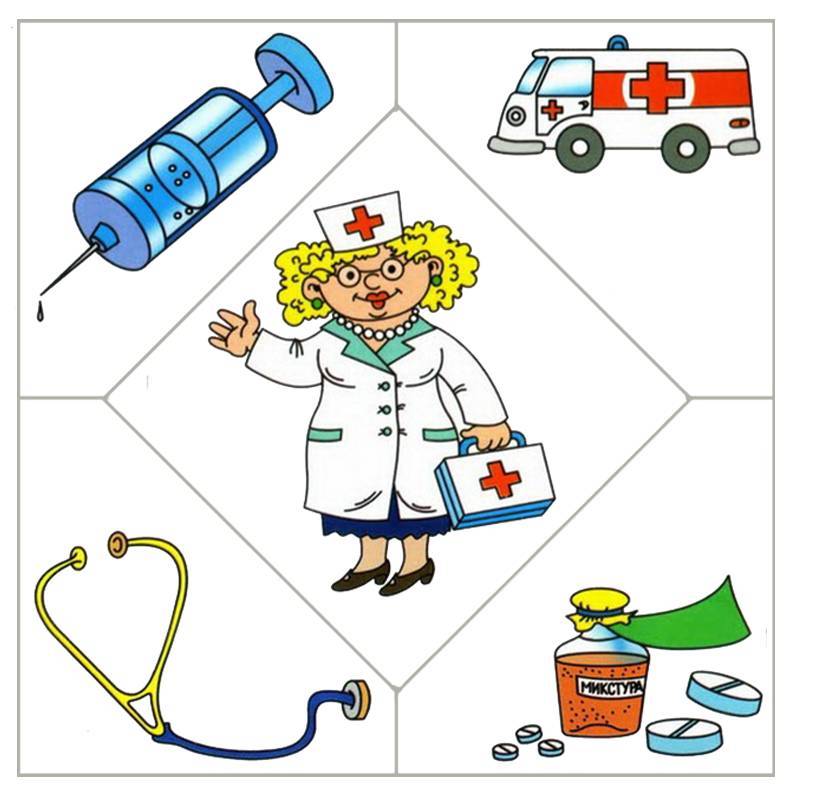 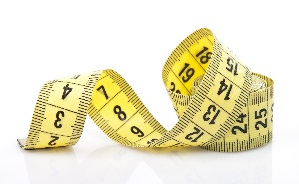 Кто пропишет витамины?
Кто излечит от ангины?
На прививках ты не плачь —
Как лечиться, знает...
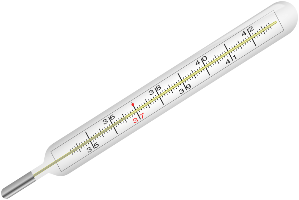 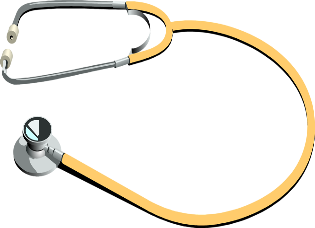 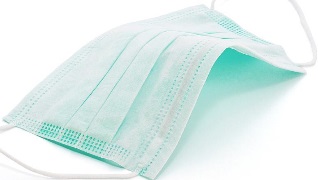 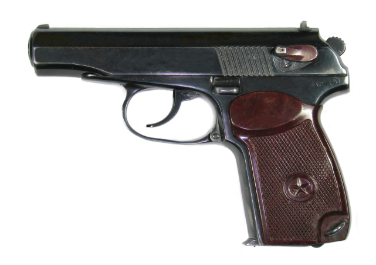 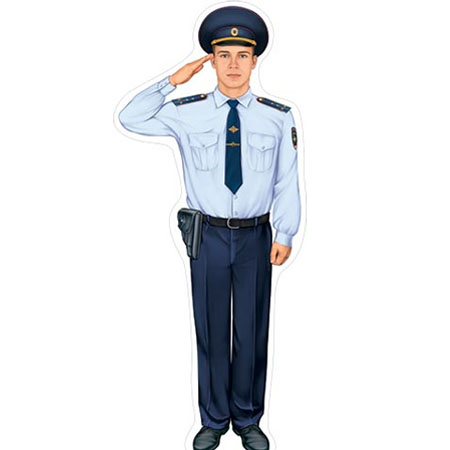 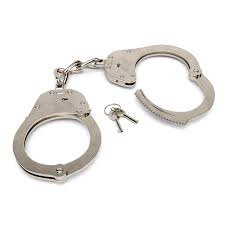 На посту своем стоит,
За порядком он следит.
Строгий смелый офицер.
Кто он?
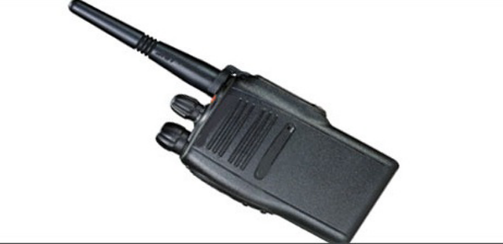 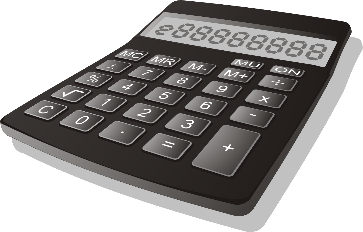 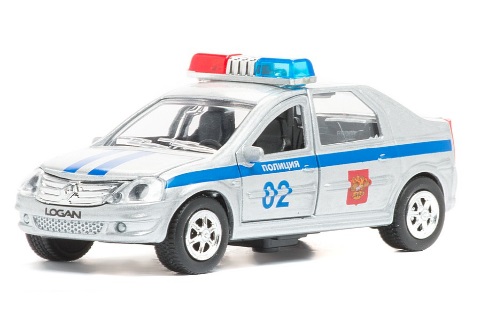 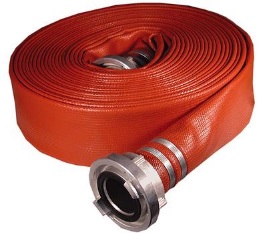 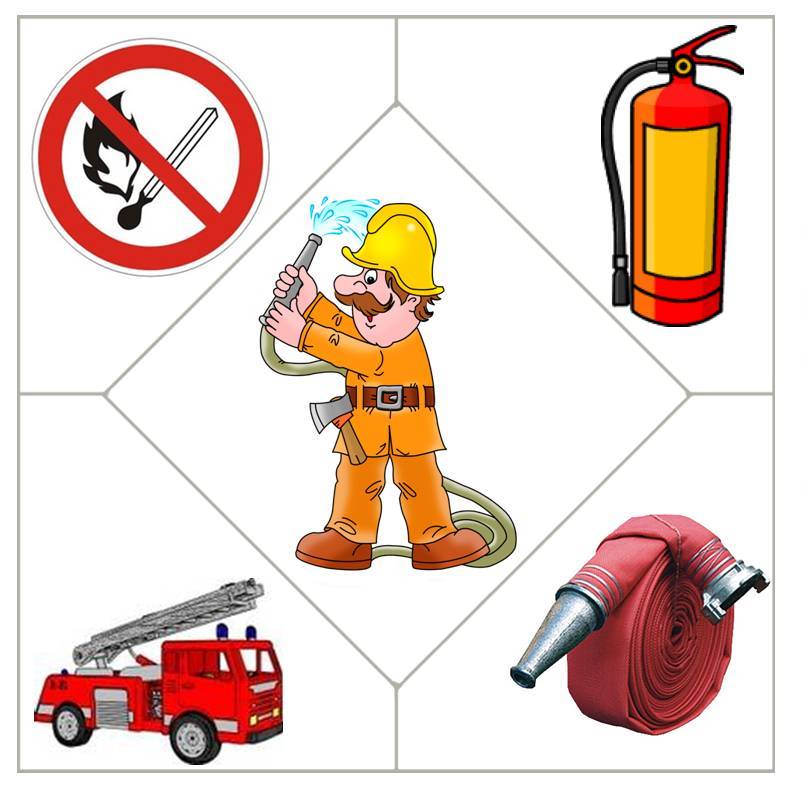 Темной ночью, ясным днем
Он сражается с огнем.
В каске, будто воин славный,
На пожар спешит...
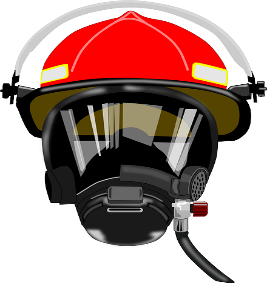 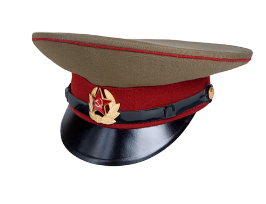 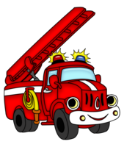 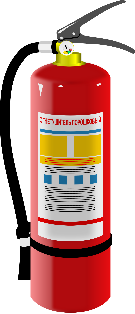 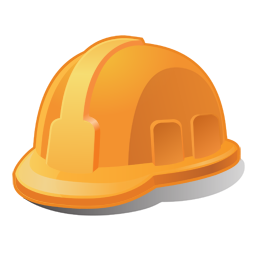 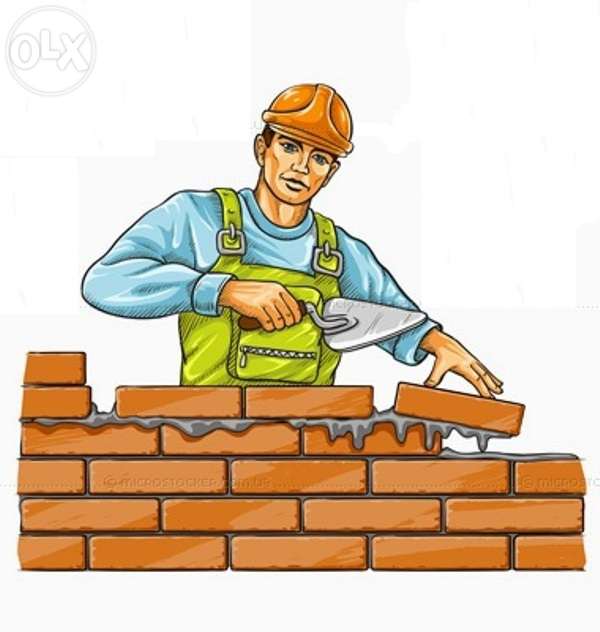 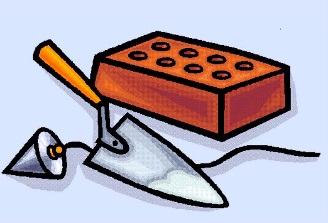 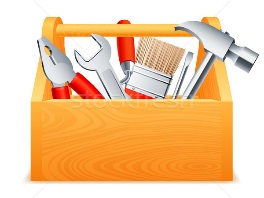 Кирпичи кладет он в ряд,
Строит садик для ребят
Не шахтер и не водитель,
Дом нам выстроит..
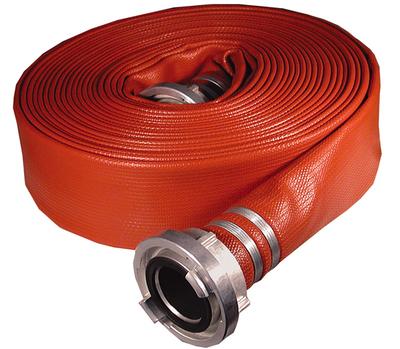 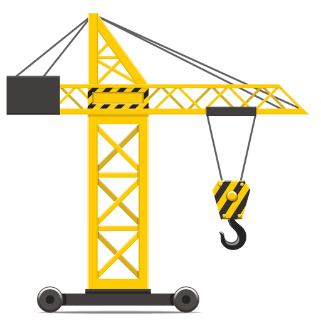 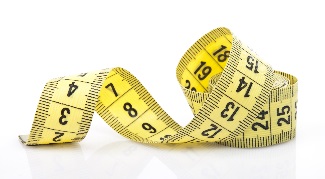 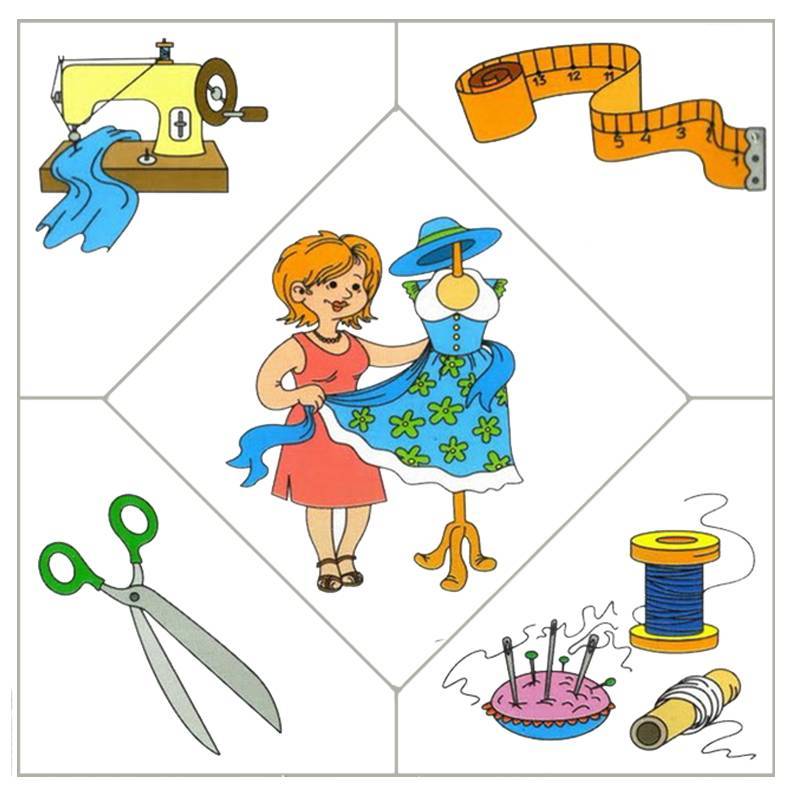 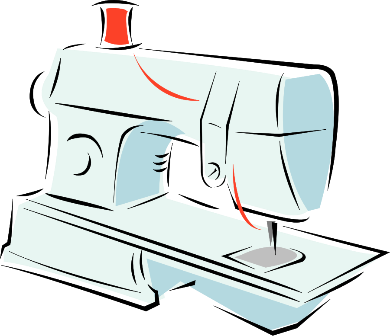 Мастерица на все руки
Нам сошьет пиджак и брюки.
Не закройщик, не ткачиха.
Кто она, скажи?
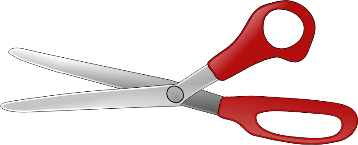 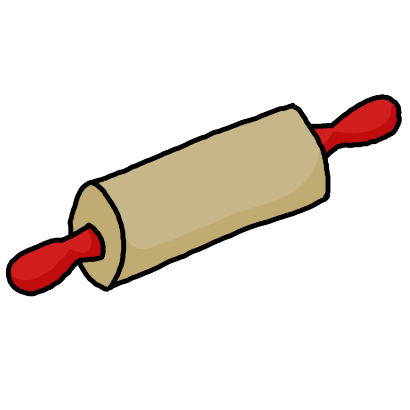 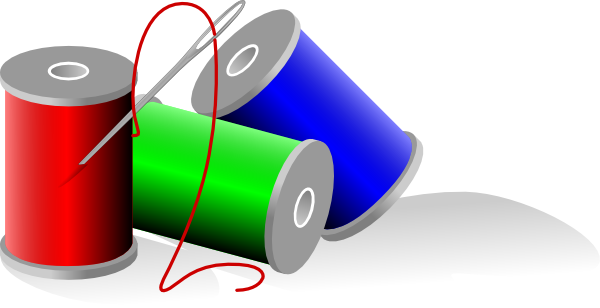 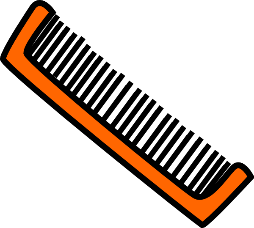 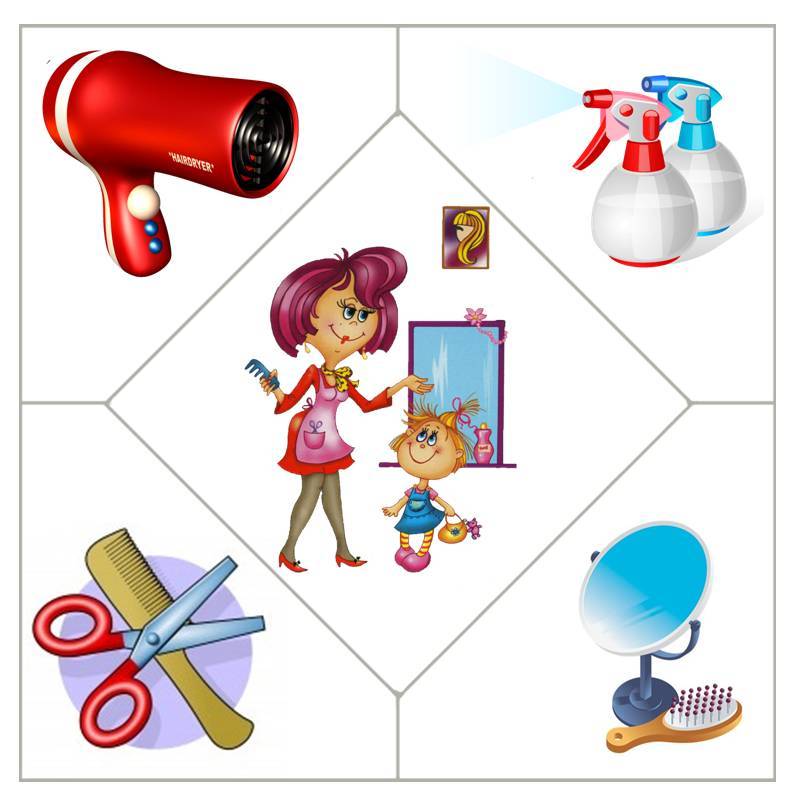 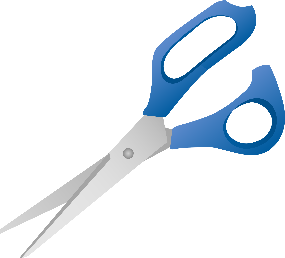 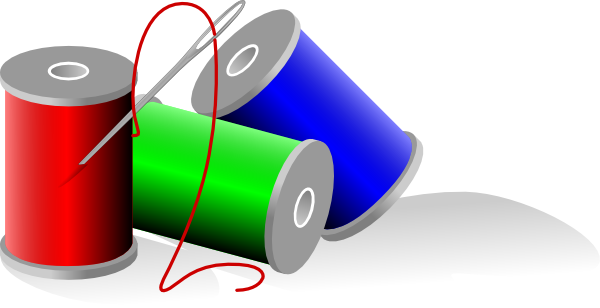 Феном, щеткой и расческой
Ловко сделает прическу.
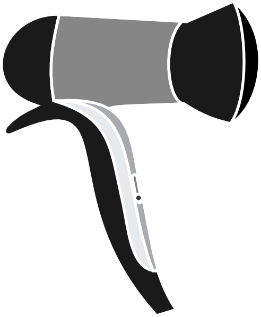 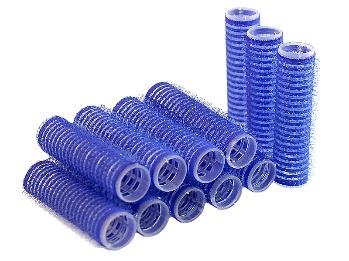 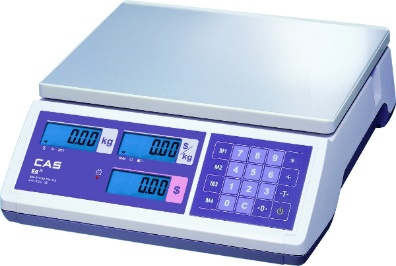 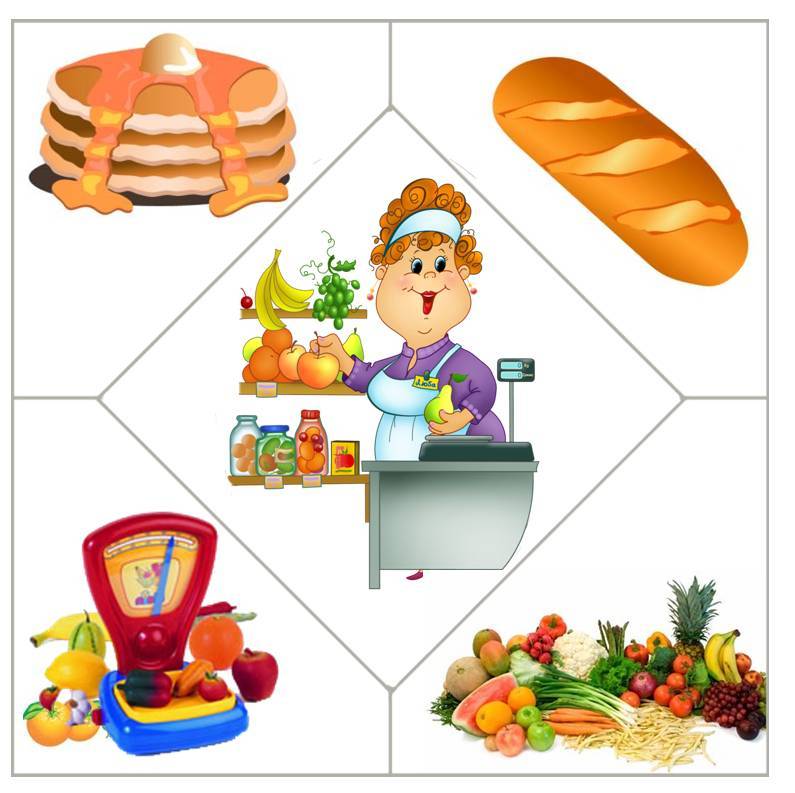 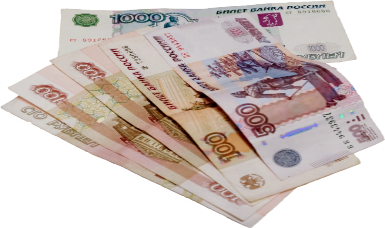 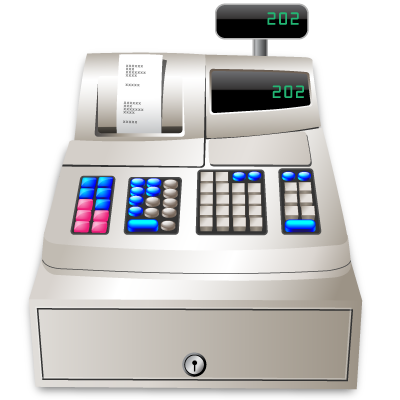 На витрине все продукты:
Овощи, орехи, фрукты.
Помидор и огурец
Предлагает...
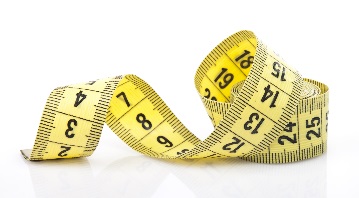 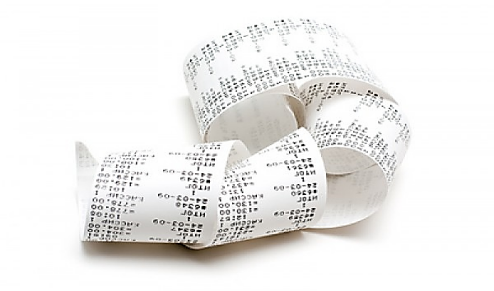 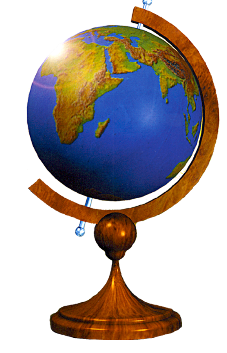 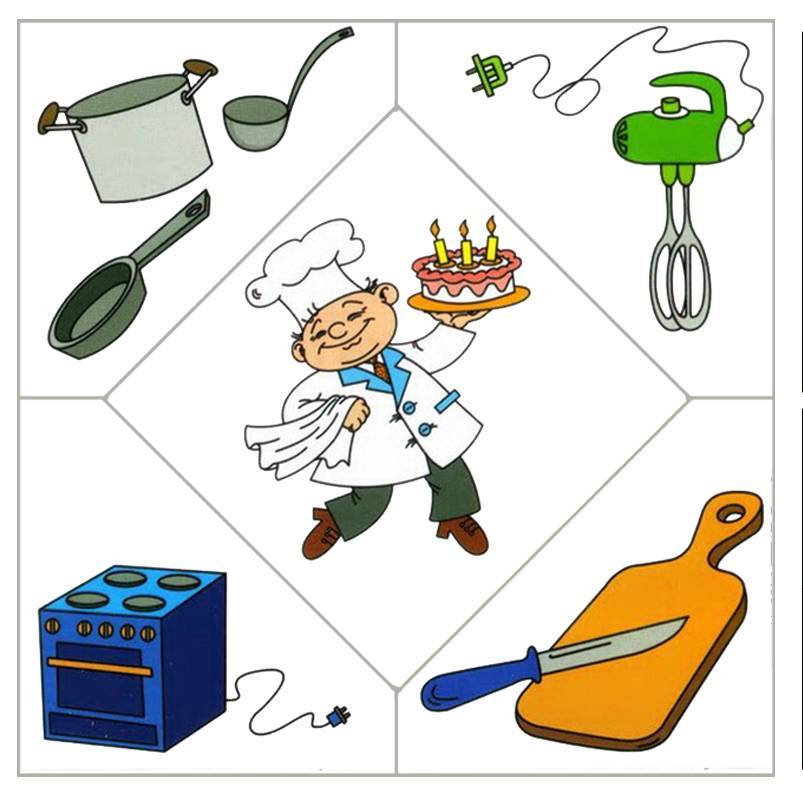 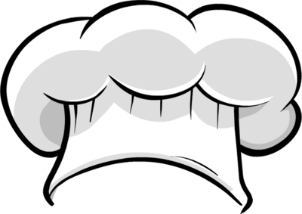 Из рассыпчатой муки
Он печет нам пироги,
Булки, плюшки, сайки.
Кто он? Угадай-ка.
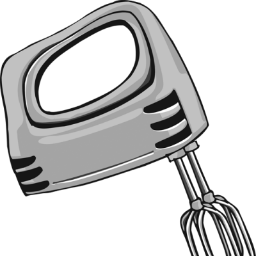 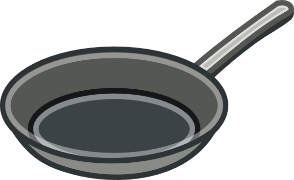 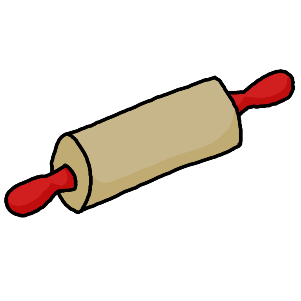 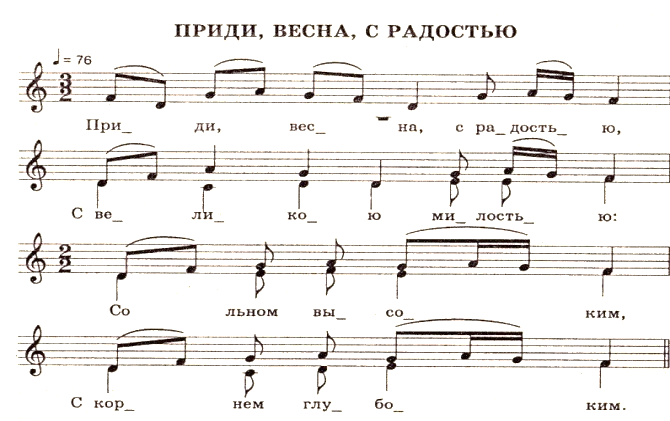 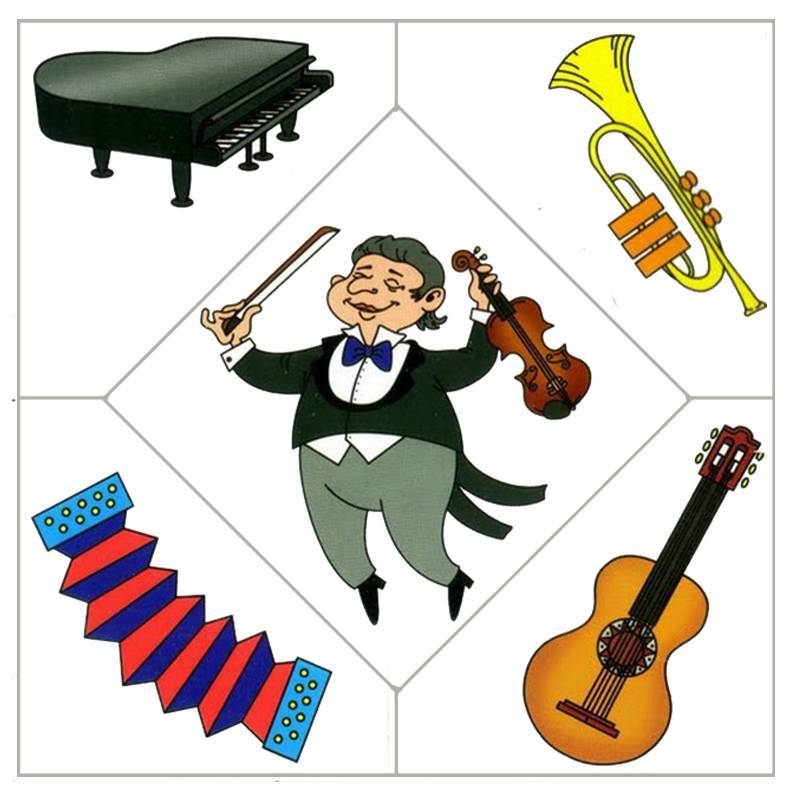 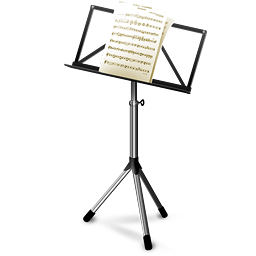 У него отличный слух 
И особенный талант.
И мелодию любую 
Вам сыграет…
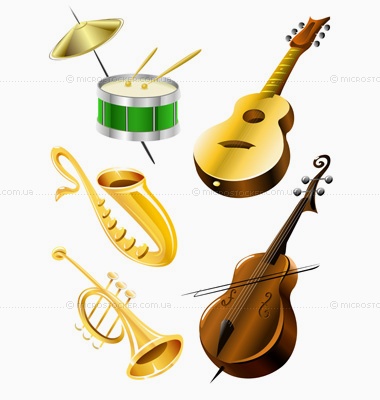 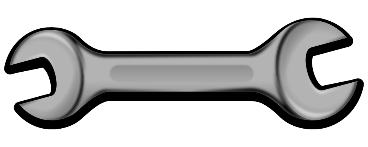 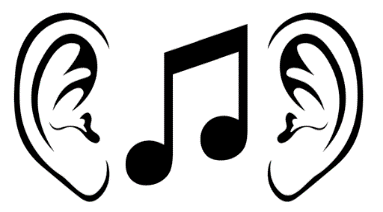 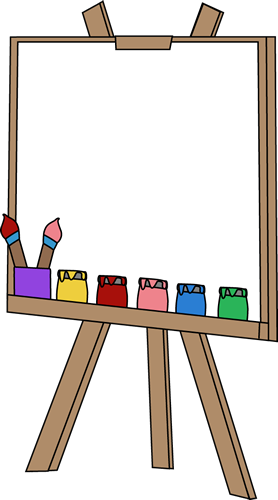 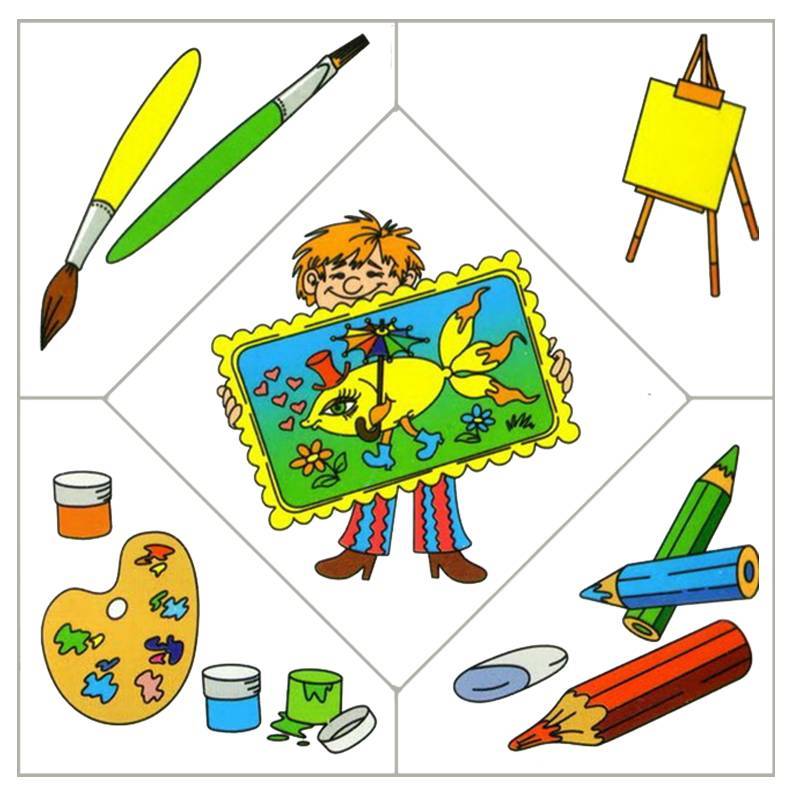 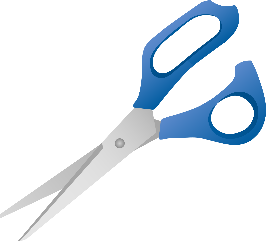 Разукрасил он весь двор 
И аллейку, и забор, 
Рисовал цветы и дождик 
Боря - будущий...
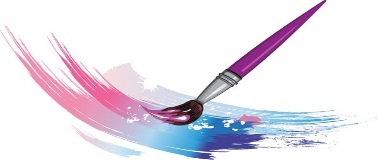 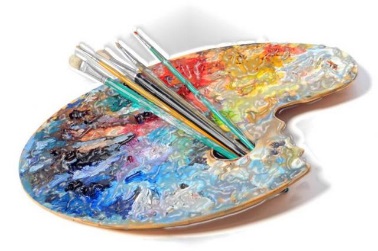 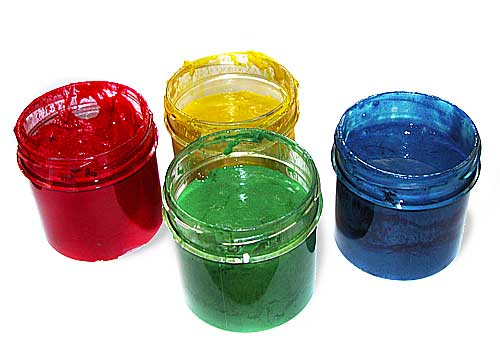 Дидактическая интерактивная игра 
         «Профессии окончена»
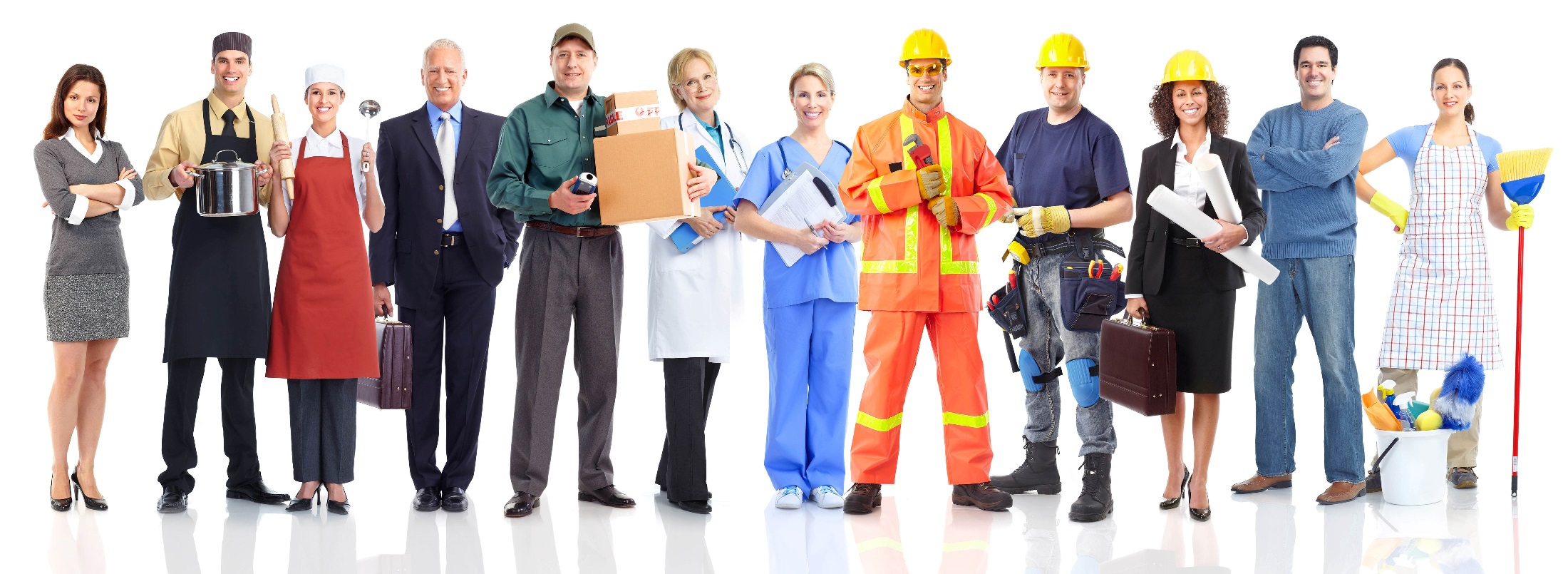 Спасибо за игру!
Дорогие ребята, всегда помните, что профессии все важны и профессии все нужны. 
Прекрасных профессий в мире не счесть, 
И каждой профессии – 
Слава и честь!